Universidade Aberta do SUS-UNASUSUniversidade Federal de Pelotas
Melhoria da Atenção à Prevenção e Detecção do Câncer de Colo de Útero e de Mama, UBS Vila Machado, Curitiba-PR

Lucelia Ribeiro


 Orientadora:  Dra.Wâneza Dias Borges Hirsch
Campo da Intervenção
-Unidade Básica de Saúde Vila Machado

-Cidade: Curitiba Paraná

-Período da Realização da Intervenção: Maio a Setembro de 2014
Introdução
- Segundo OMS, câncer de colo uterino é o sétimo tipo mais freqüente nas mulheres. 
-Aproximadamente 290 mil casos novos no mundo anualmente.
-Exame Papanicolau.
-Faixa etária para coleta de acordo com MS.
-Periodicidade.
-Fatores de risco.
Introdução
-Segundo OMS, câncer de mama é o mais comum entre as mulheres.
-Aproximadamente 1050.000 casos novos no mundo anualmente.
-Fatores de risco.
-Prevenção primária.
-Exame clinico anual a partir de 40 anos.
-Exame mamográfico a cada 2 anos para mulheres de 50 a 69 anos de idade.
Introdução
-Importância da Prevenção para câncer de colo uterino


-Importância da Prevenção para câncer de mama.
Introdução
Município
- Curitiba, Capital do Paraná.
- 1.776.761 habitantes, segundo censo IBGE 2010.
- 9 Distritos Sanitários. 
- 109 Unidades de Saúde, 64 sendo ESF.
- 8 UPA.
- 3 CEO.
- 2 Hospitais Municipais.
- 288 prestadores de serviço ao SUS.
Introdução
Mapa de Curitiba dividido em regionais.
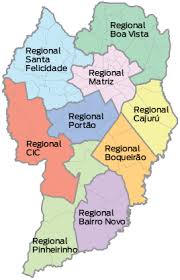 Introdução
Unidade Básica de Saúde

- Localização.

- Estrutura física.

- Acessibilidade.

- Unidade Básica, preparando-se para ESF.
Introdução
Unidade Básica de Saúde

- Equipe Médica e processo de trabalho.

- Equipe de Enfermagem e processo de trabalho.

- Equipe Odontológica e processo de trabalho.
Introdução
Unidade Básica de Saúde

- Equipe ACS e processo de trabalho.

- Equipe Administrativa.

- Gestora Local.

-Conselho Local de Saúde.
Introdução
Unidade Básica de Saúde

   Atendimentos à:
    - Hipertensos;
    - Diabéticos;
    - Gestantes;
    - Idosos;
    - Crianças;
    - Saúde bucal em gestantes e acamados.
Introdução
Unidade Básica de Saúde

-Prevenção de Câncer de colo uterino e de mamas antes da Intervenção.
     -Coletas.
     -Pedidos de mamografia.
     -Registros.
     -Cobertura.
Objetivo
Objetivo Geral
 
- Melhorar a detecção precoce de câncer de colo do útero e de mama, na UBS Vila Machado, na cidade de Curitiba-Paraná.
Metodologia
AÇÕES:

- Monitorar cobertura. 


- Acolher e convidar as mulheres que compareceram na unidade de saúde por outros motivos.
Metodologia
.
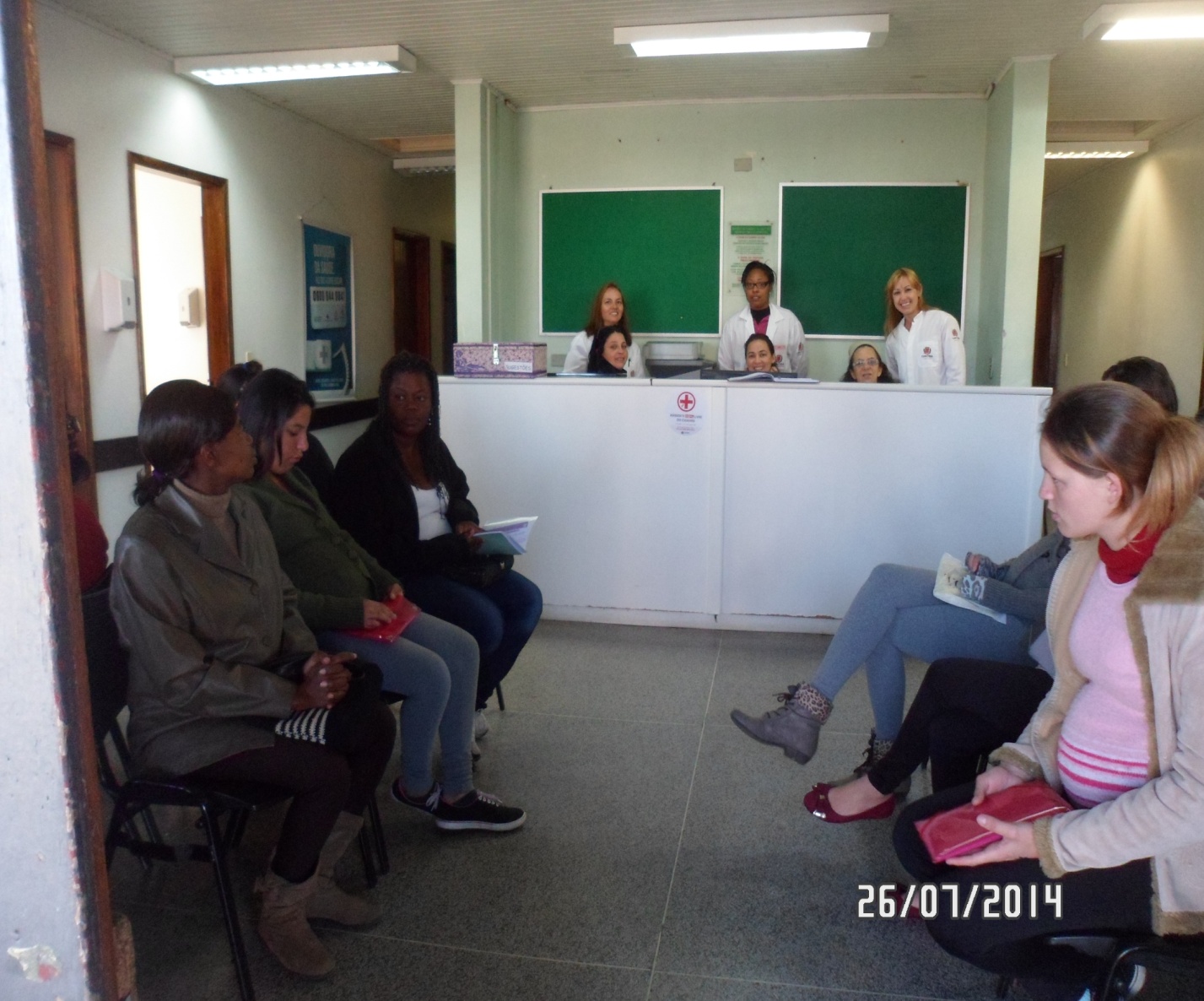 Metodologia
AÇÕES:

- Busca ativa das faltosas para resultado. 

- Monitorar resultados de exames.

- Implantar registros específicos.
Metodologia
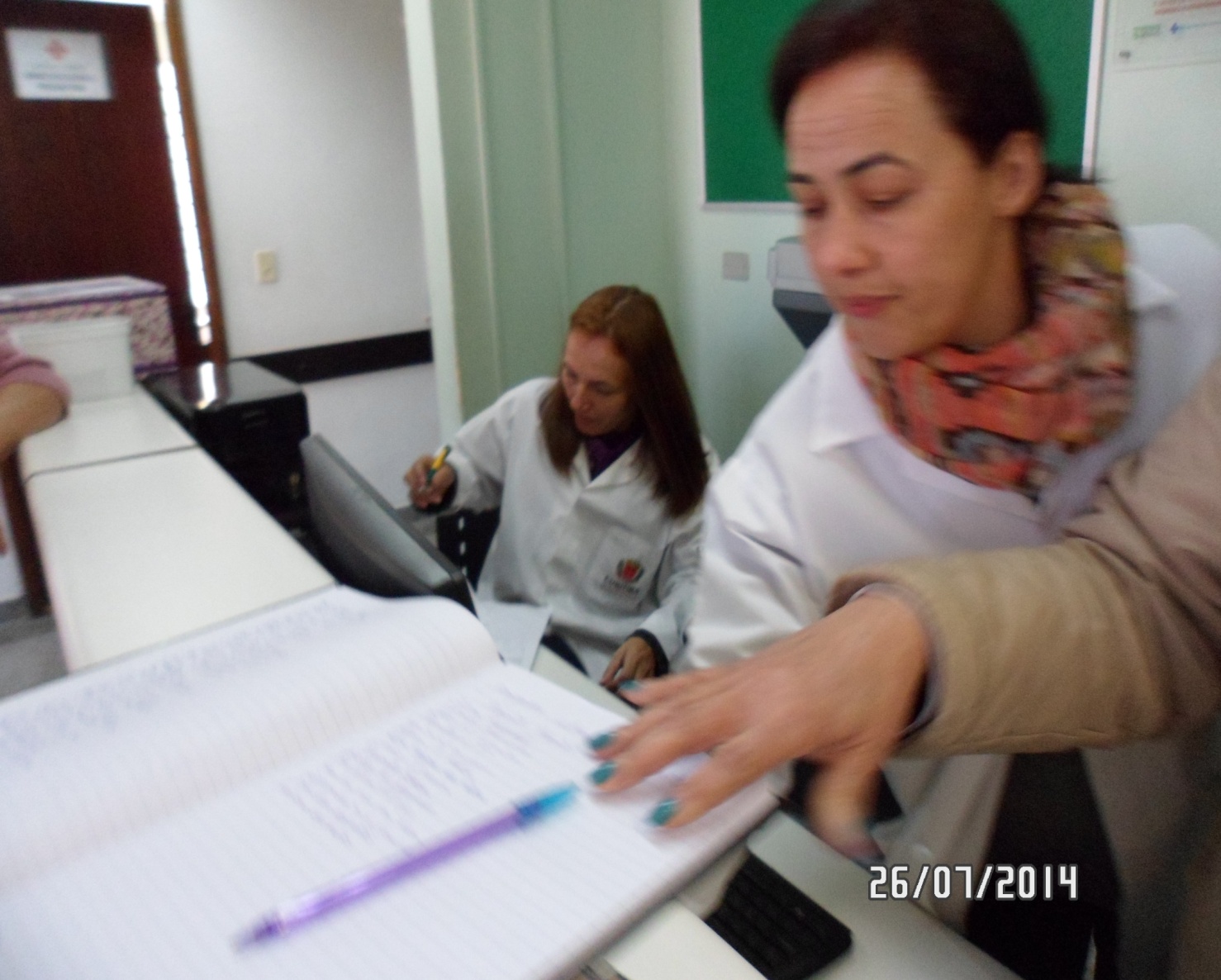 .
Metodologia
AÇÕES:

- Monitor adequabilidade das amostras. 

- Realizar palestras educativas na comunidade. 

- Esclarecer a comunidade sobre a importância da prevenção.
Metodologia
.
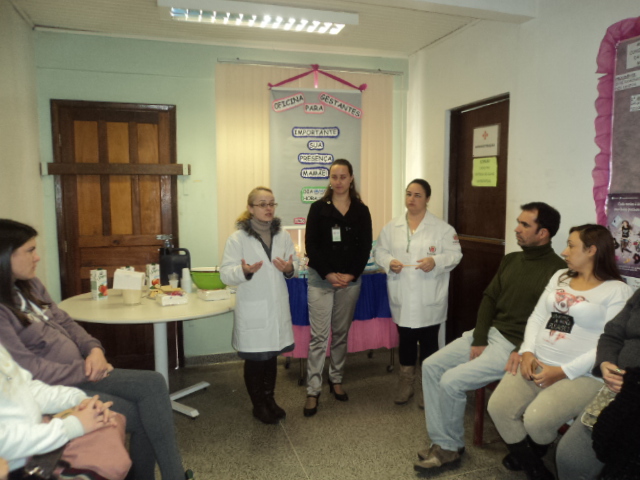 Metodologia
AÇÕES:

- Capacitar a equipe.

- Cadastrar as mulheres residentes na área de abrangência de 25 a 69 anos de idade.
Metodologia
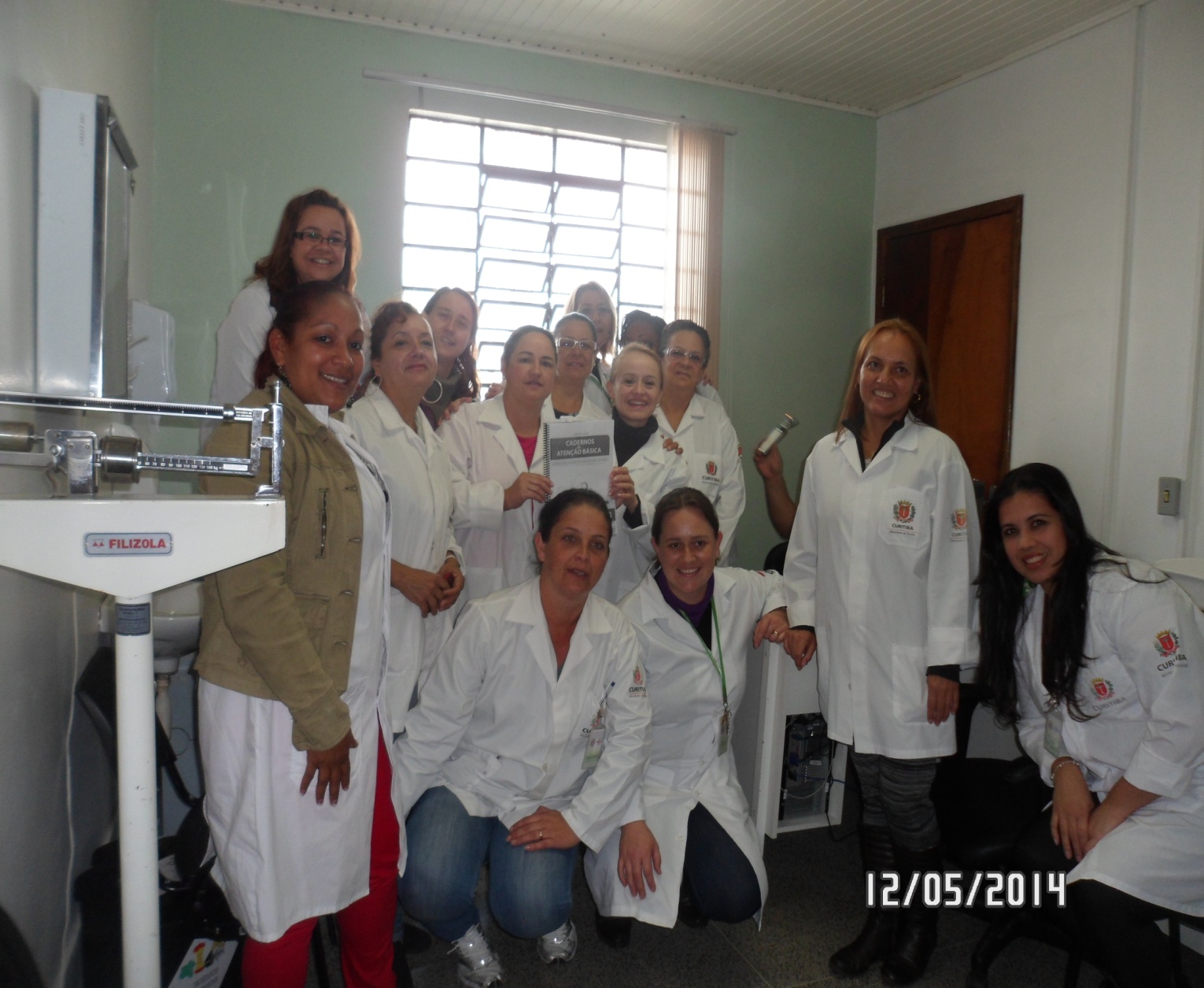 .
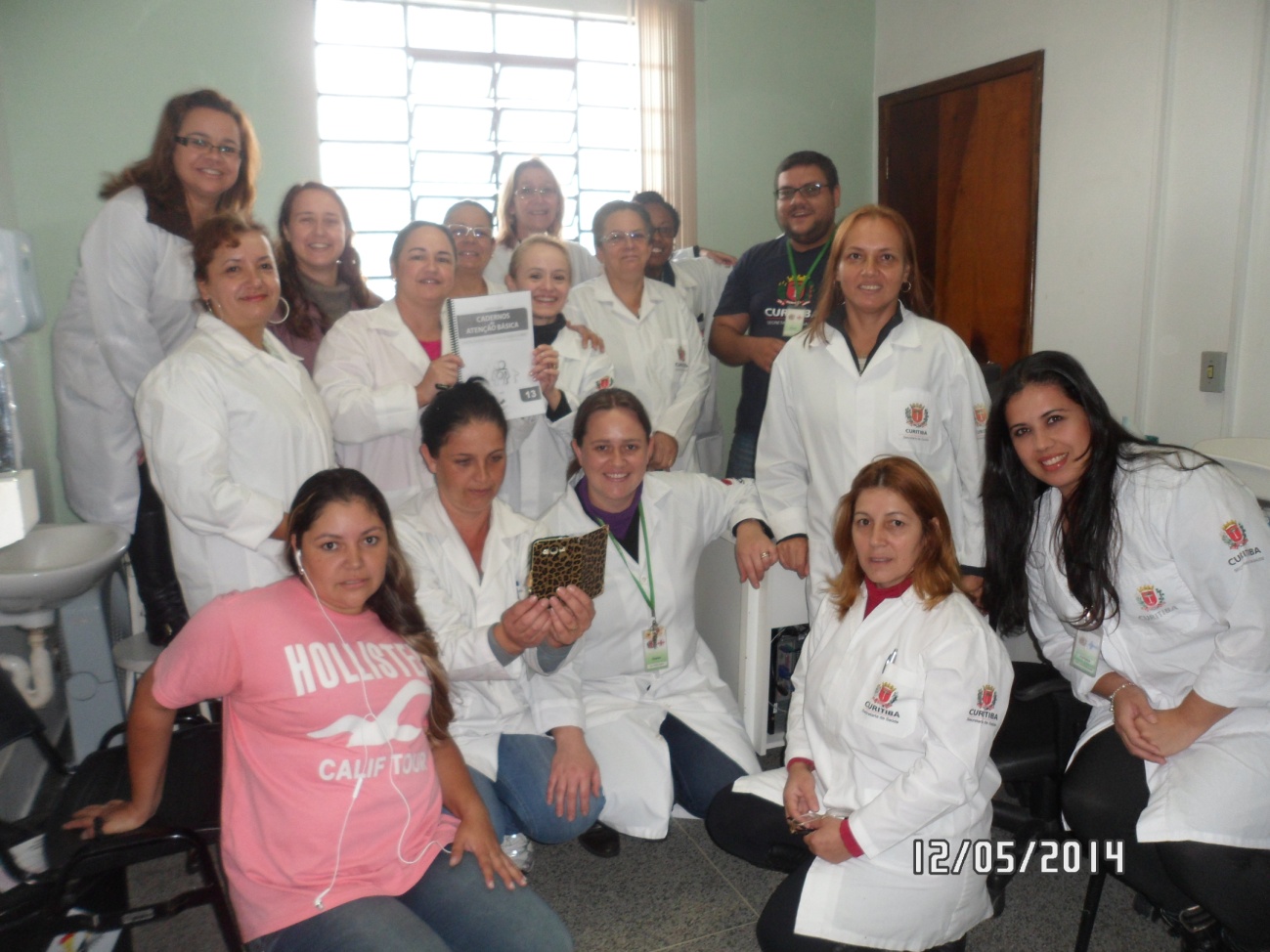 Metodologia
AÇÕES:

- Disponibilizar protocolo técnico. 

- Facilitar acesso, abertura da unidade aos sábados. 

- Estimular a equipe.
Metodologia
.
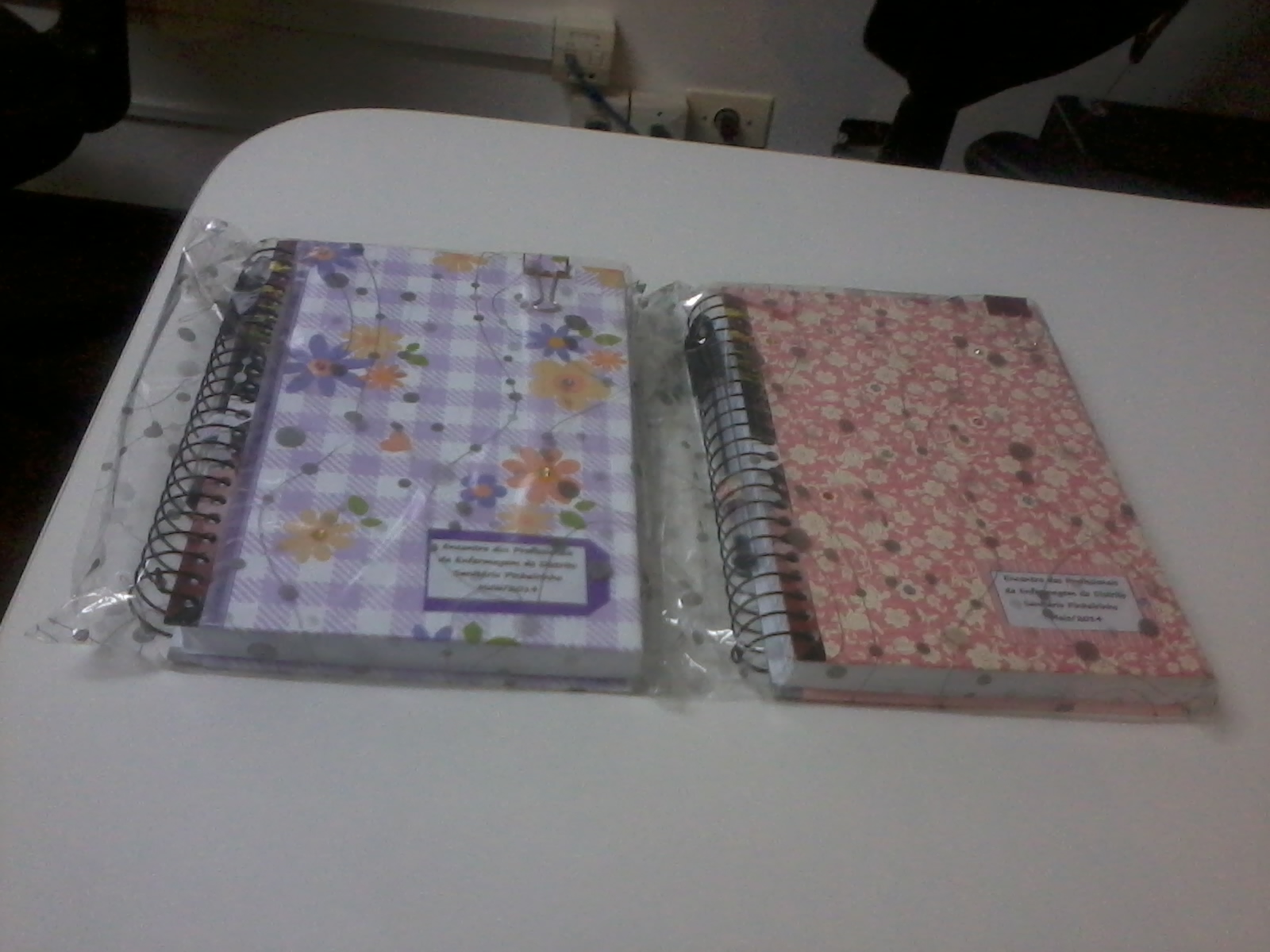 Metodologia
AÇÕES:

- Incentivar a adesão das mulheres ao programa. 

- Garantir junto ao gestor fornecimento de materiais necessários.

- Identificar mulheres com maior risco para câncer de colo uterino e de mamas.
Metodologia
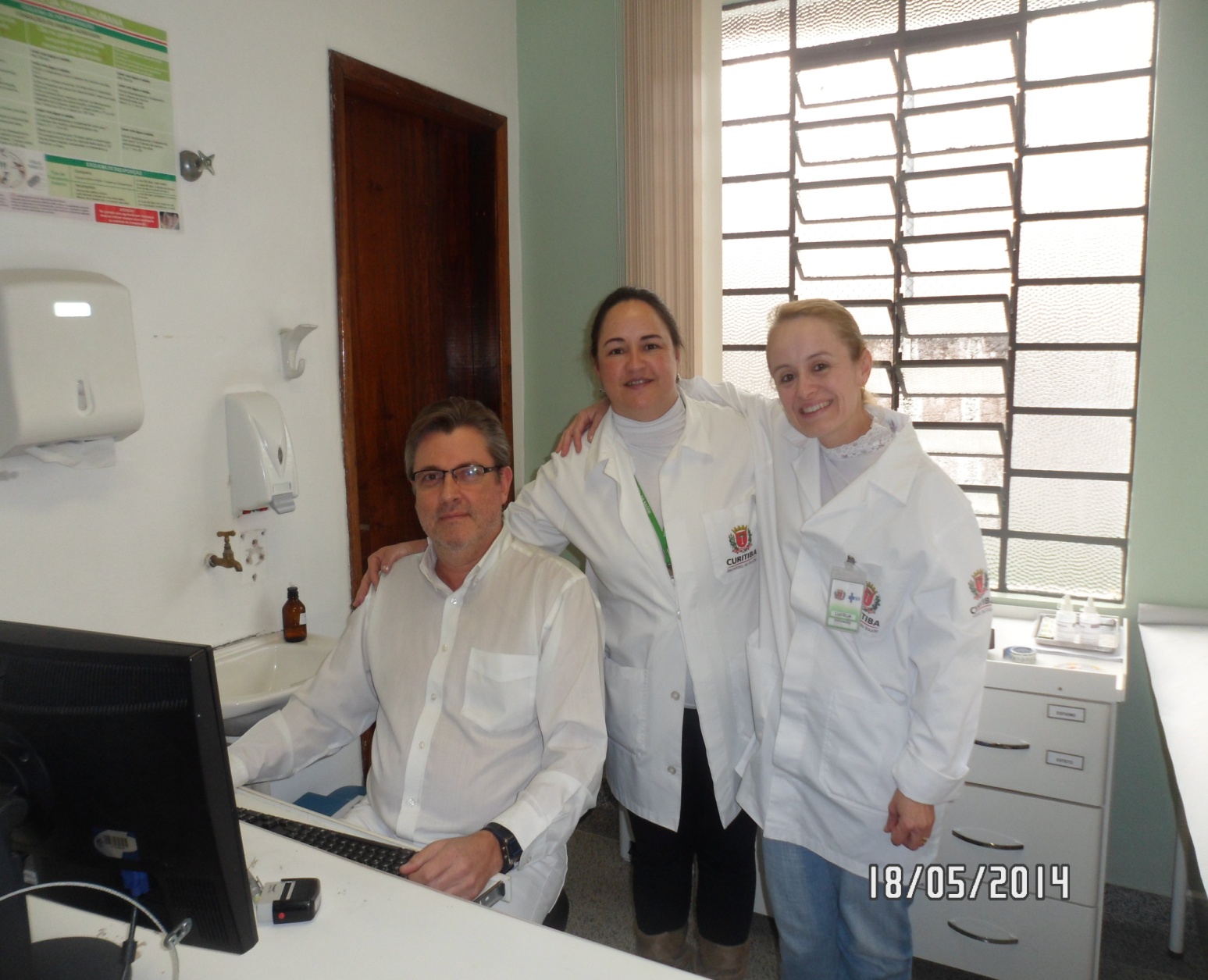 Objetivos, metas e resultados
Objetivo 1: Ampliar a cobertura de detecção precoce do câncer de colo e do câncer de mama.

 Meta: Ampliar a cobertura de detecção precoce do câncer de colo uterino para 80%.
Ampliar a cobertura de detecção precoce do câncer de mama para 80%.
Objetivos, metas e resultados
Resultado: Câncer colo de útero
Objetivos, metas e resultados
Resultado: Câncer de mama
Objetivos, metas e resultados
Objetivo 2: Melhorar a adesão das mulheres à realização de exame citopatológico de colo uterino e mamografia.

Meta: Buscar 100% das mulheres que tiverem exame alterado e que não retornaram a unidade de saúde.
 
Resultado: Não houve exame alterado.
Objetivos, metas e resultados
Objetivo 3: Melhorar a qualidade do atendimento das mulheres que realizam detecção precoce de câncer de colo de útero e de mama na unidade de saúde.

Meta: Obter 100% de coleta de amostras satisfatórias do exame citopatológico de colo uterino.
Objetivos, metas e resultados
Resultado:
Objetivos, metas e resultados
Objetivo 4: Melhorar registros das informações.

Meta: Manter registro da coleta de exame citopatológico de colo uterino e realização da mamografia em registro específico em 100% das mulheres cadastradas no programa da unidade de saúde.
Objetivos, metas e resultados
Resultado :
Objetivos, metas e resultados
Objetivo 5: Mapear as mulheres de risco para câncer de colo de útero e de mama.

Meta: Realizar avaliação de risco (ou pesquisar sinais de alerta para identificação de câncer de colo de útero e de mama) em 100% das mulheres nas faixas etárias-alvo.
Objetivos, metas e resultados
Resultado:
Objetivos, metas e resultados
Objetivo 6: Promover a saúde das mulheres que realizam detecção precoce de câncer de colo de útero e de mama na unidade de saúde.
 
Meta: Orientar 100% das mulheres cadastradas sobre doenças sexualmente transmissíveis (DST) e fatores de risco para câncer de colo de útero e de mama.
Objetivos, metas e resultados
Resultado:
Discussão
Importância da intervenção para:

- A equipe.

- O serviço.

- A comunidade.
Discussão
- Avaliação da incorporação à rotina do serviço.

- Mudanças pretendidas para viabilizar a continuidade das ações realizadas na intervenção, após o término do curso.
Reflexão crítica sobre a aprendizagem
Pessoal

- O desenvolvimento do curso em relação às expectativas iniciais.

- Significado do curso para a prática profissional.

- Aprendizados mais relevantes.
Bibliografia
BRASIL. Controle dos Cânceres do Colo do Útero e da Mama. Caderno de Atenção Básica número 13. Ministério da Saúde. Brasília, 2013.
 
BRASIL. Diretrizes Brasileiras para o Rastreamento do Câncer do Colo do Útero. Instituto Nacional de Câncer (INCA). Ministério da Saúde. Rio de Janeiro, 2011.
 
CECCIM, R.B.; FEUERWERKER, L.C.M. O quadrilátero da formação para área da saúde: ensino, gestão, atenção e controle social. Physis. 2004.
 
IBGE. Índice de Indicadores Sociais. Censo 2010. Disponível em www.ibge.gov.br  Acesso em 12\02\2014.
 
INCA. Manual de Oncologia.  Ministério da Saúde, 2010.
 
PINHO, Maria Carla Vieira. Avaliação do Programa de Controle de Câncer do Colo do Útero e de Mama em Londrina- PR. 2005. Dissertação (Mestrado em Enfermagem) - Universidade Estadual de Maringá, Maringá, 2005.
 
VASCONCELOS, E. M. Educação popular nos serviços de saúde. São Paulo: HUCITEC, 1989.
 
WORLD HEALTH ORGANIZATION. Cancer Control. Knowledge into ation. WHO gide for efective pogrammes. Switzerland: WHO, 2007. Disponível em:
<www.who.int/cancer/modules/Prevention%20Module.pdf>. Acesso em: Setembro 2014.
 
ZANI, A.V.; NOGUEIRA, M.S. Incidentes críticos do processo ensino aprendizagem do curso de graduação em enfermagem, segundo a percepção de alunos e docentes. Rev.Latinoam. Enferm. 2006.
agradecimentos
- Ao meu esposo, pelo amor, atenção, ajuda e compreensão e incentivos dispensados. 
   - À minha família, pelo apoio. 
   - À minha equipe de trabalho, pela colaboração e motivação.
   - À minha orientadora Drª Wâneza Dias Borges Hirsch que além da dedicação, apoio e profissionalismo, foi grande exemplo e incentivadora. 
   - Ao SUS e UFPEL, pela possibilidade de aperfeiçoamento profissional.
OBRIGADA !
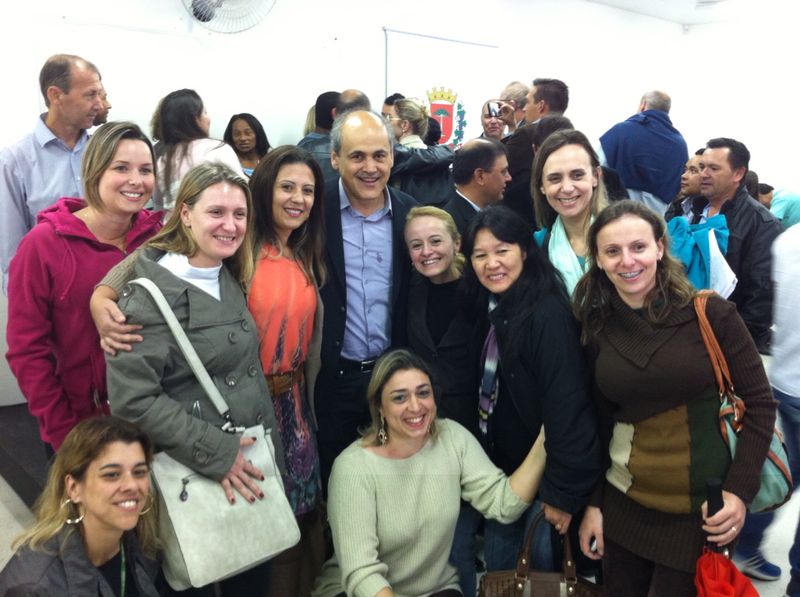 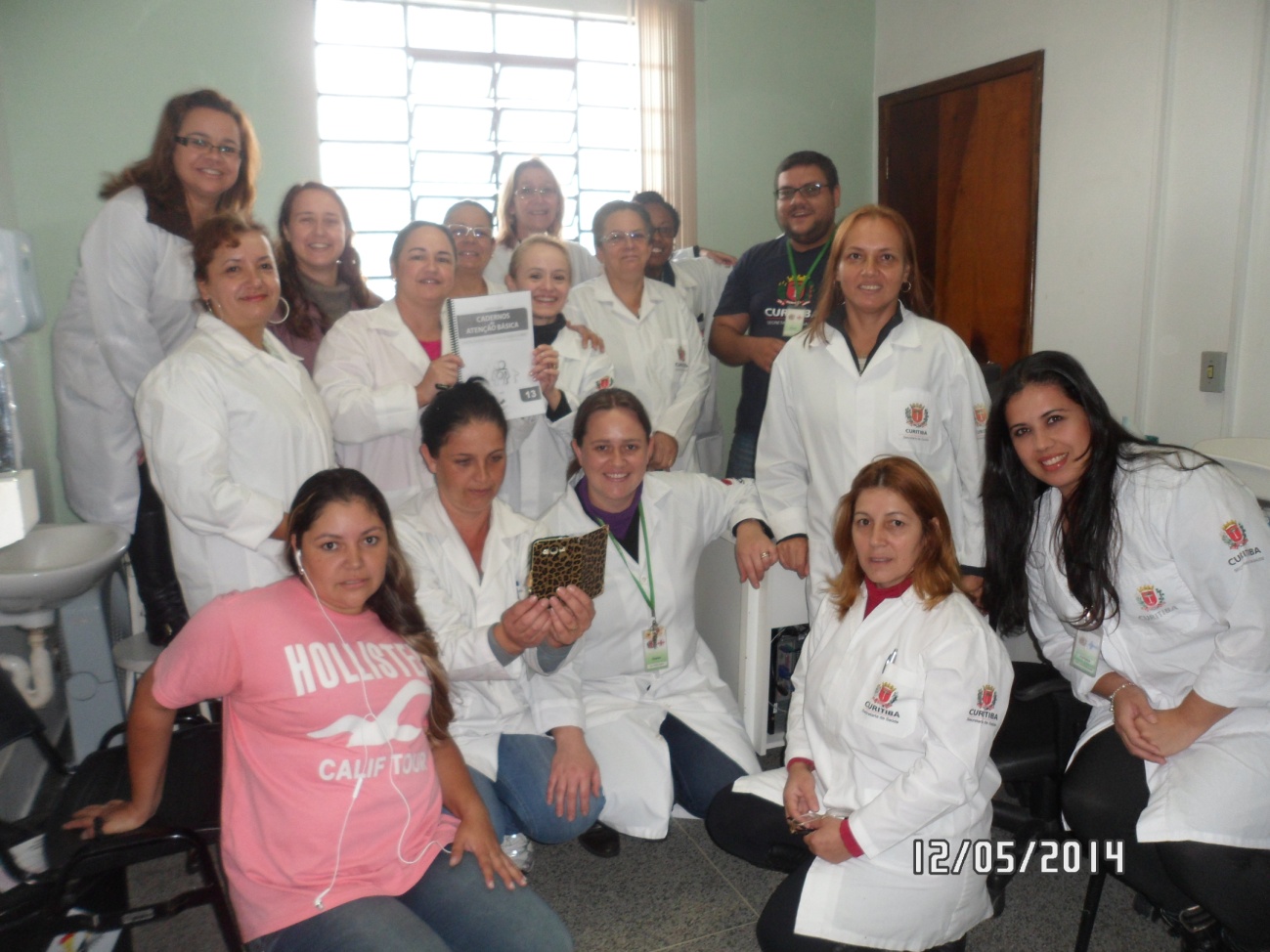 .